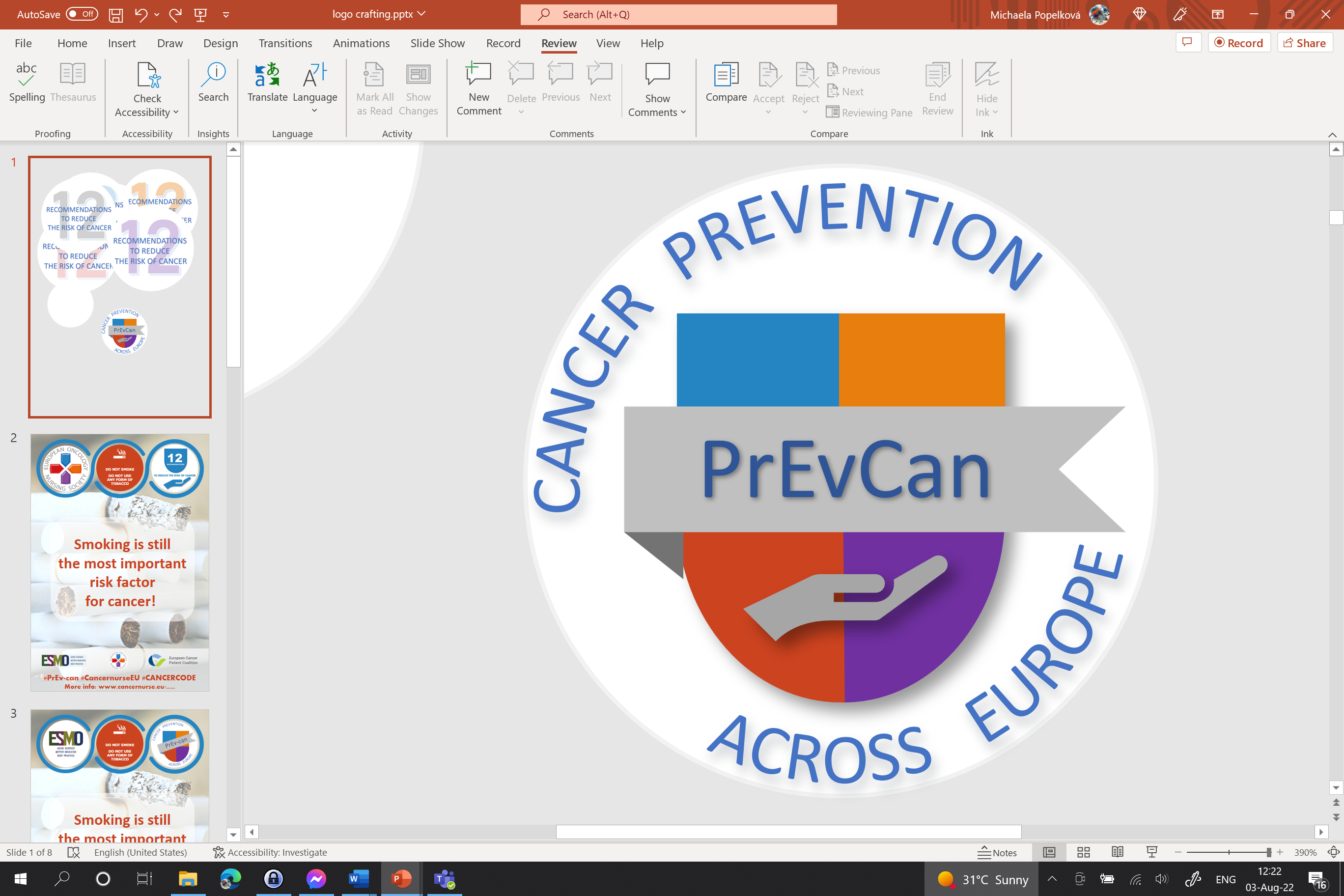 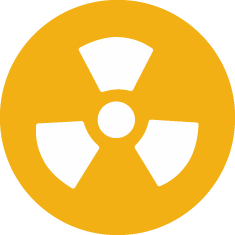 SNAŽTE SE SNÍŽIT VYSOKÉ ÚROVNĚ RADONU
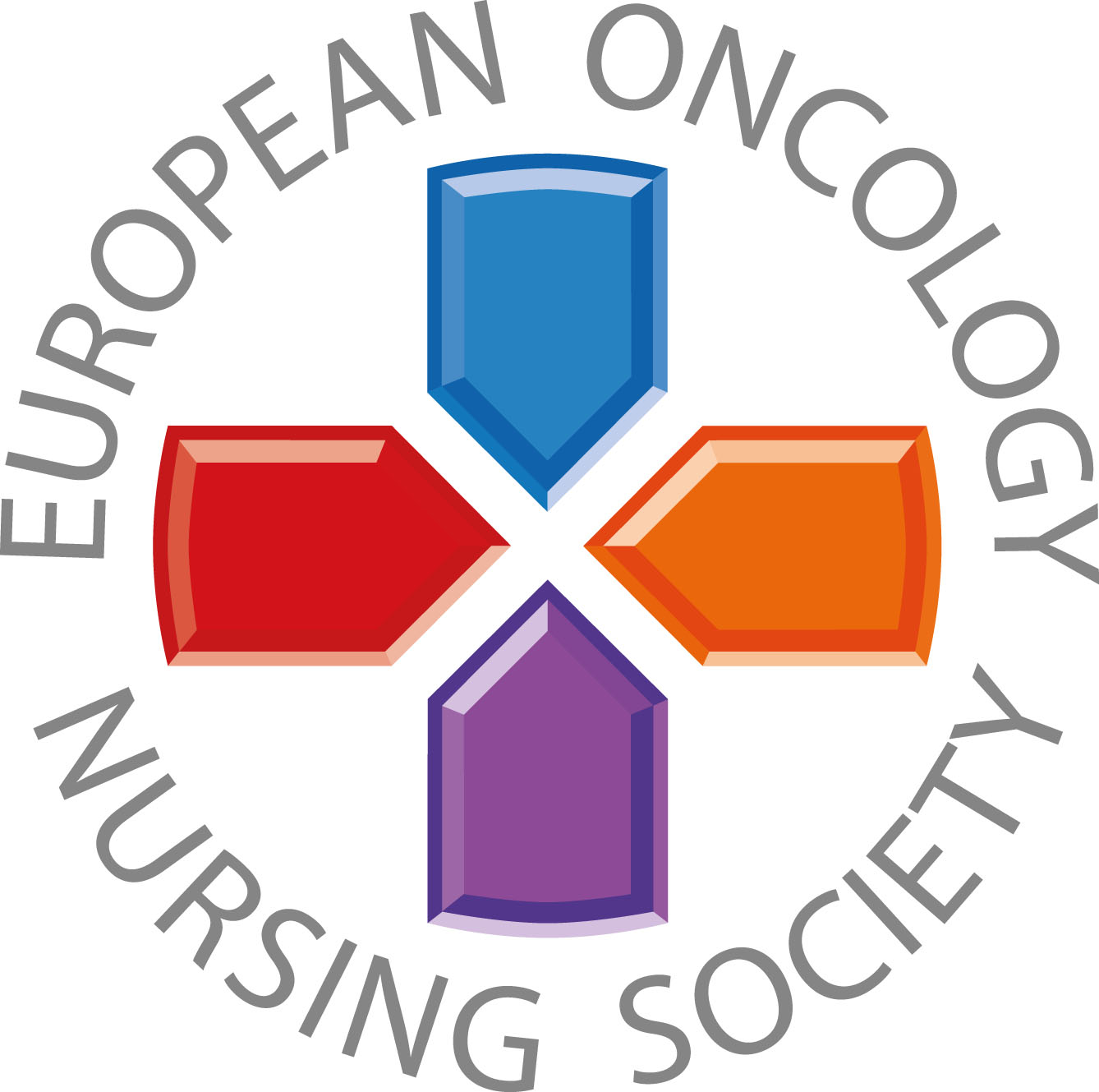 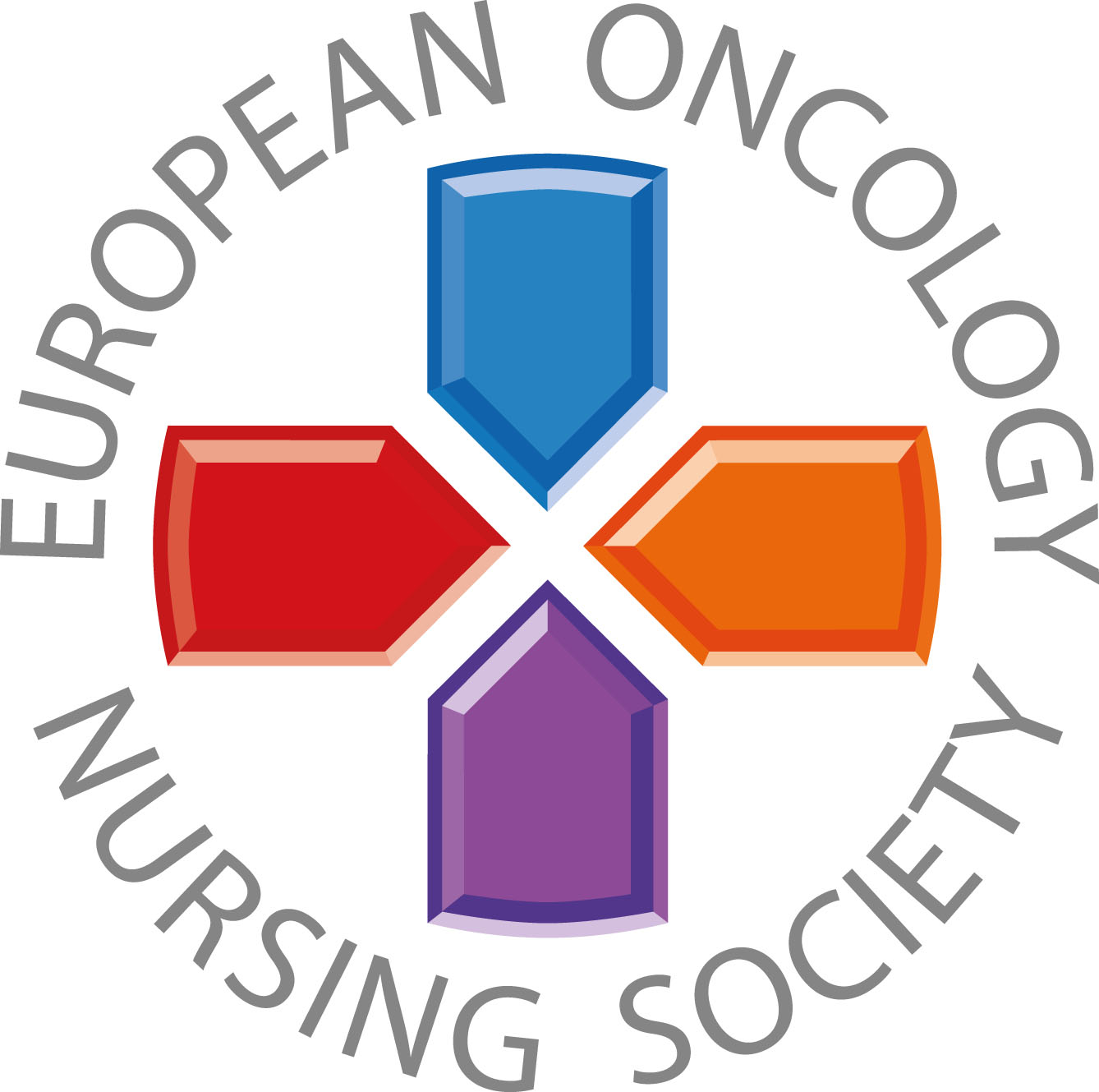 Sdělení pro širokou veřejnost
#PrEvCan #CANCERCODE
Kampaň PrEvCan© byla iniciována EONS a je realizována za podpory klíčového partnera kampaně, ESMO. Více informací: www.cancernurse.eu/prevcan
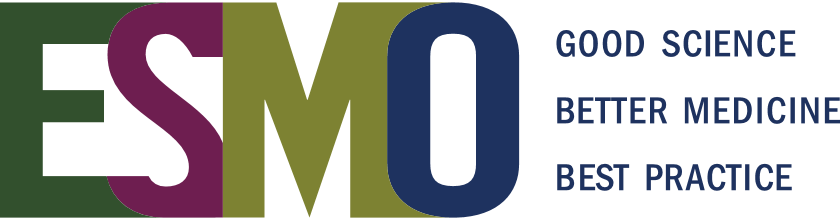 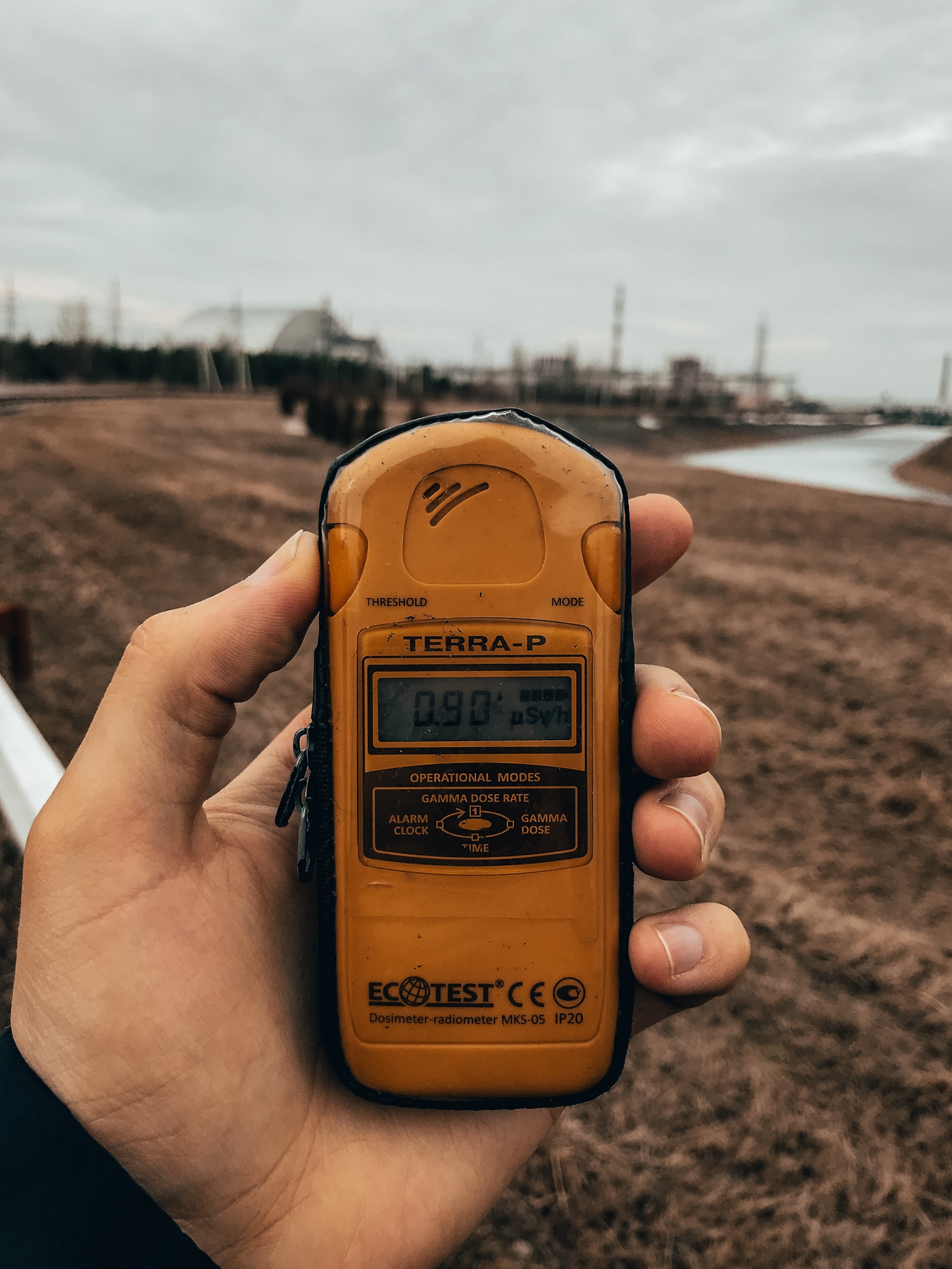 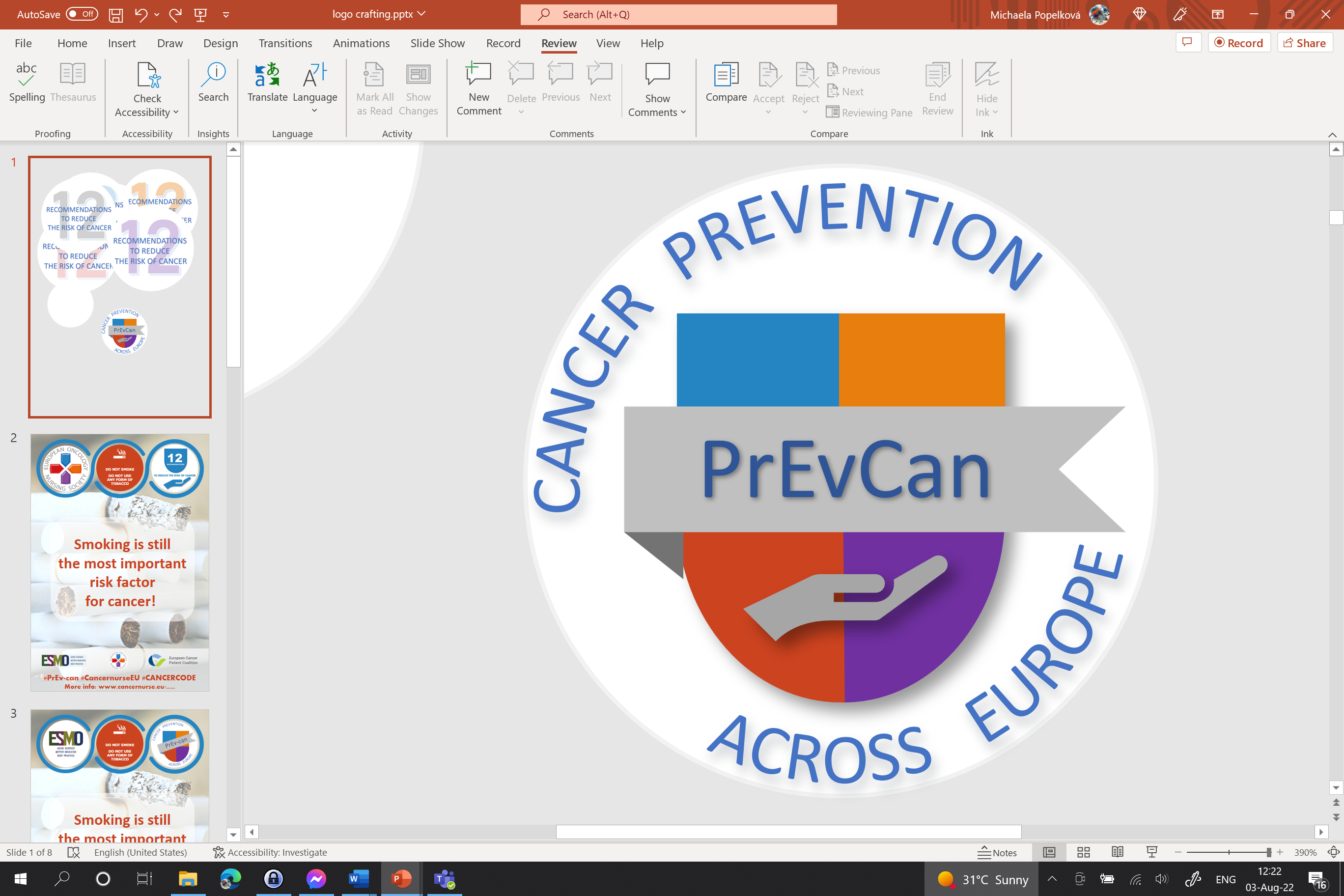 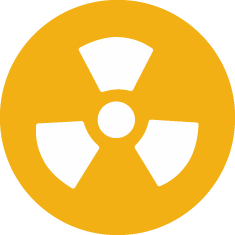 Zde vložte logo své organizace
SNAŽTE SE SNÍŽIT VYSOKÉ ÚROVNĚ RADONU
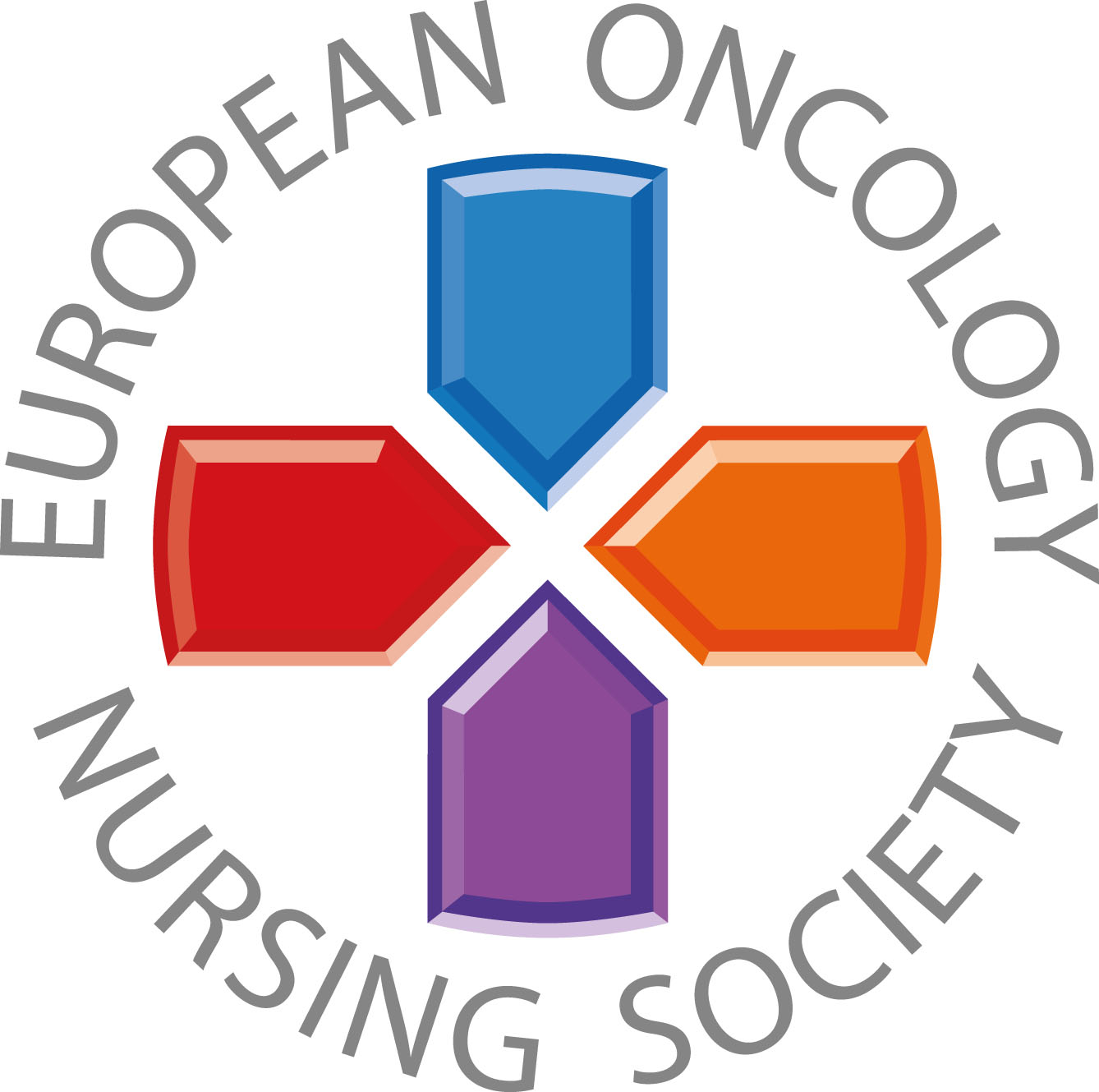 Zjistěte, zda nejste ve vašem domově vystaveni záření pocházejícímu z přirozeně vysokých úrovní radonu
#PrEvCan #CANCERCODE
Kampaň PrEvCan© byla iniciována EONS a je realizována za podpory klíčového partnera kampaně, ESMO. Více informací: www.cancernurse.eu/prevcan
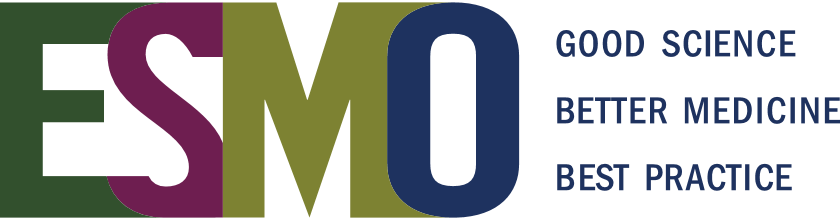 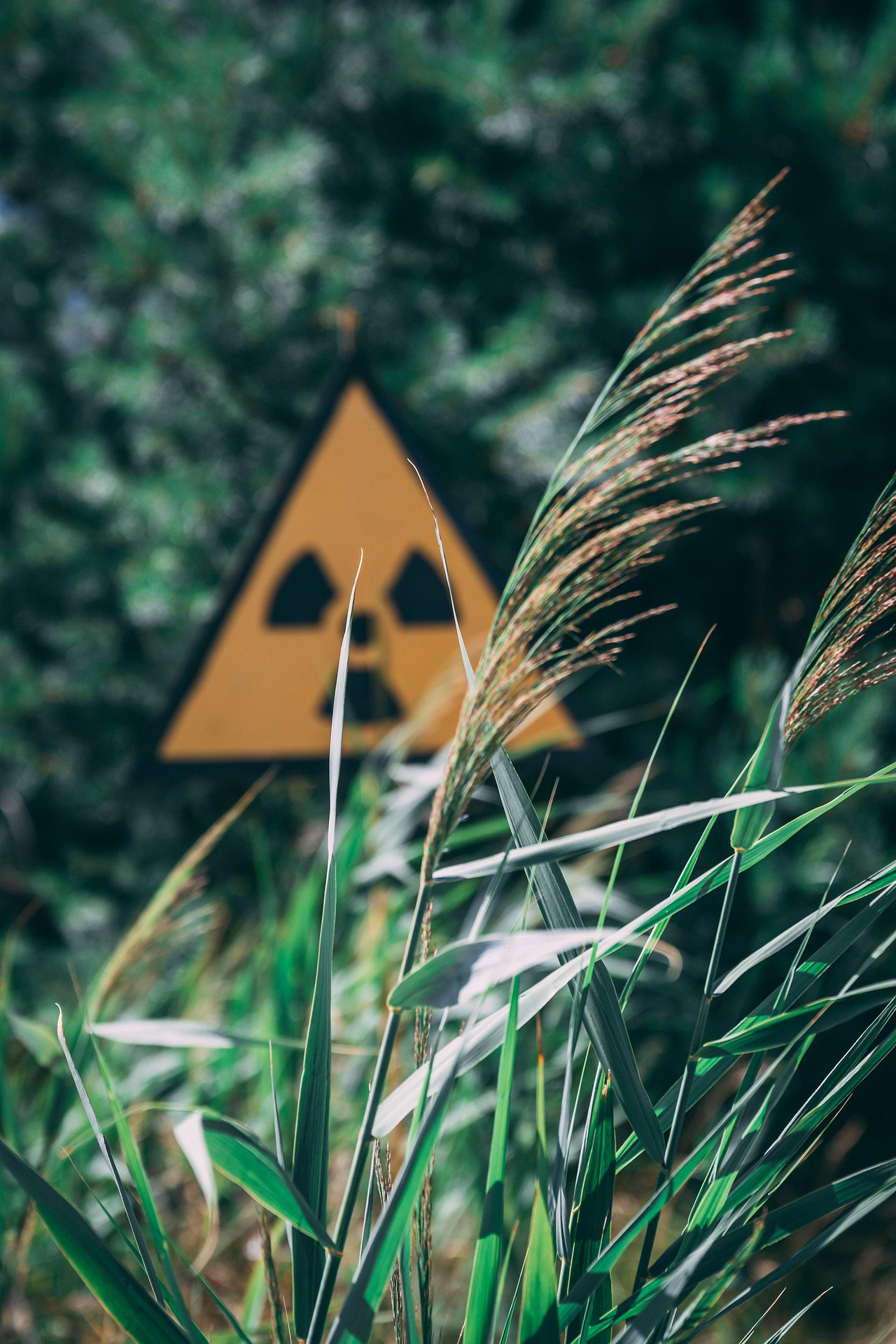 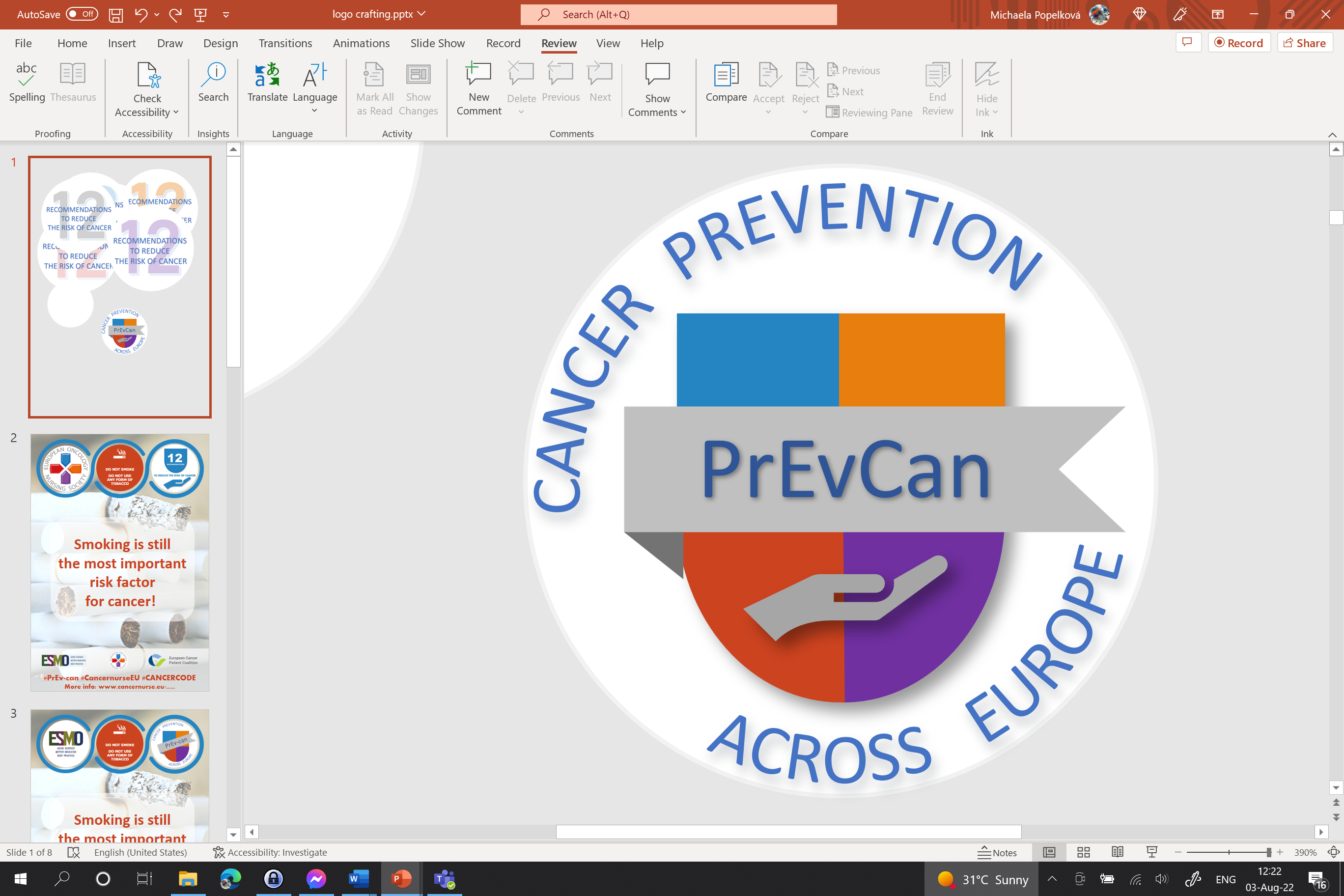 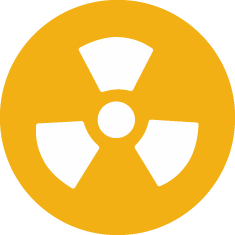 Zde vložte logo své organizace
SNAŽTE SE SNÍŽIT VYSOKÉ ÚROVNĚ RADONU
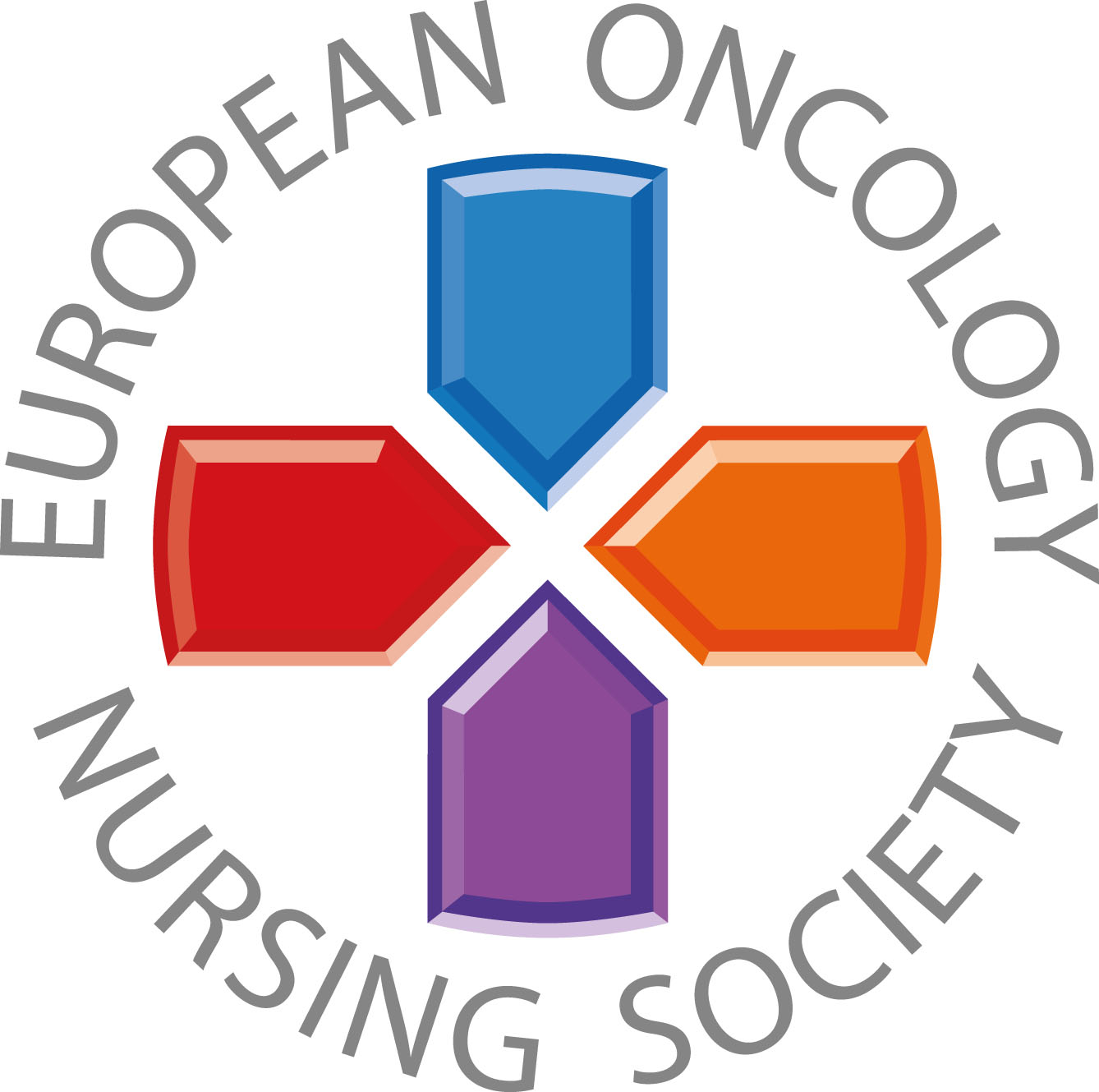 Radon je přirozeně radioaktivní plyn, díky kterému můžete být vystaveni radiaci přímo u vás doma
#PrEvCan #CANCERCODE
Kampaň PrEvCan© byla iniciována EONS a je realizována za podpory klíčového partnera kampaně, ESMO. Více informací: www.cancernurse.eu/prevcan
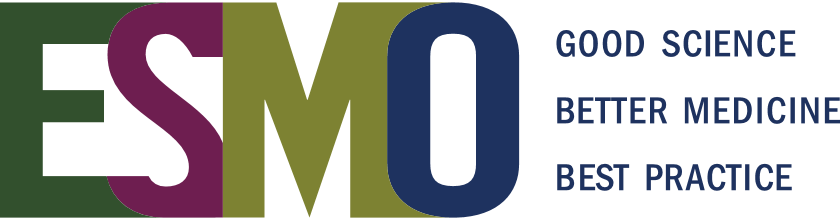 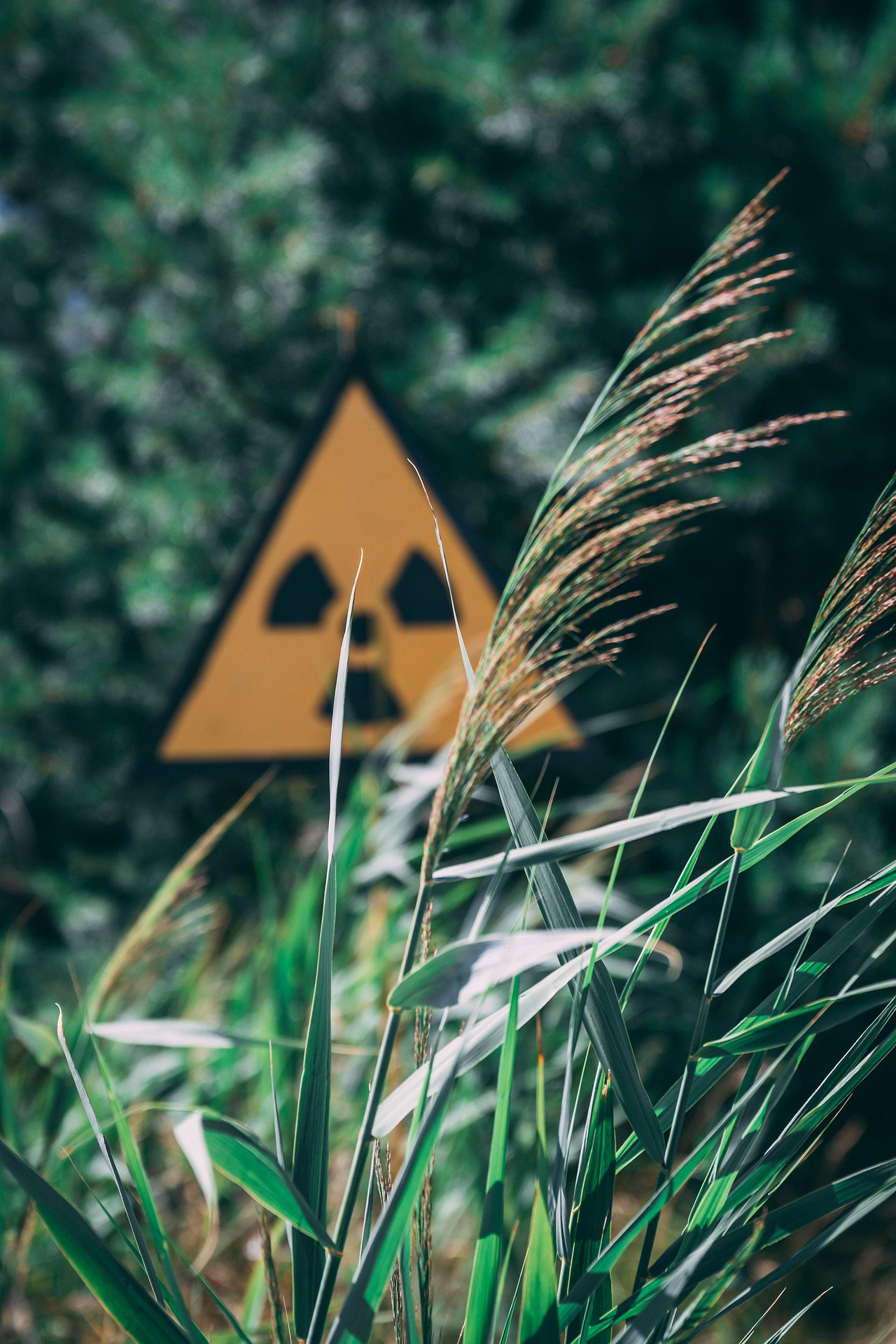 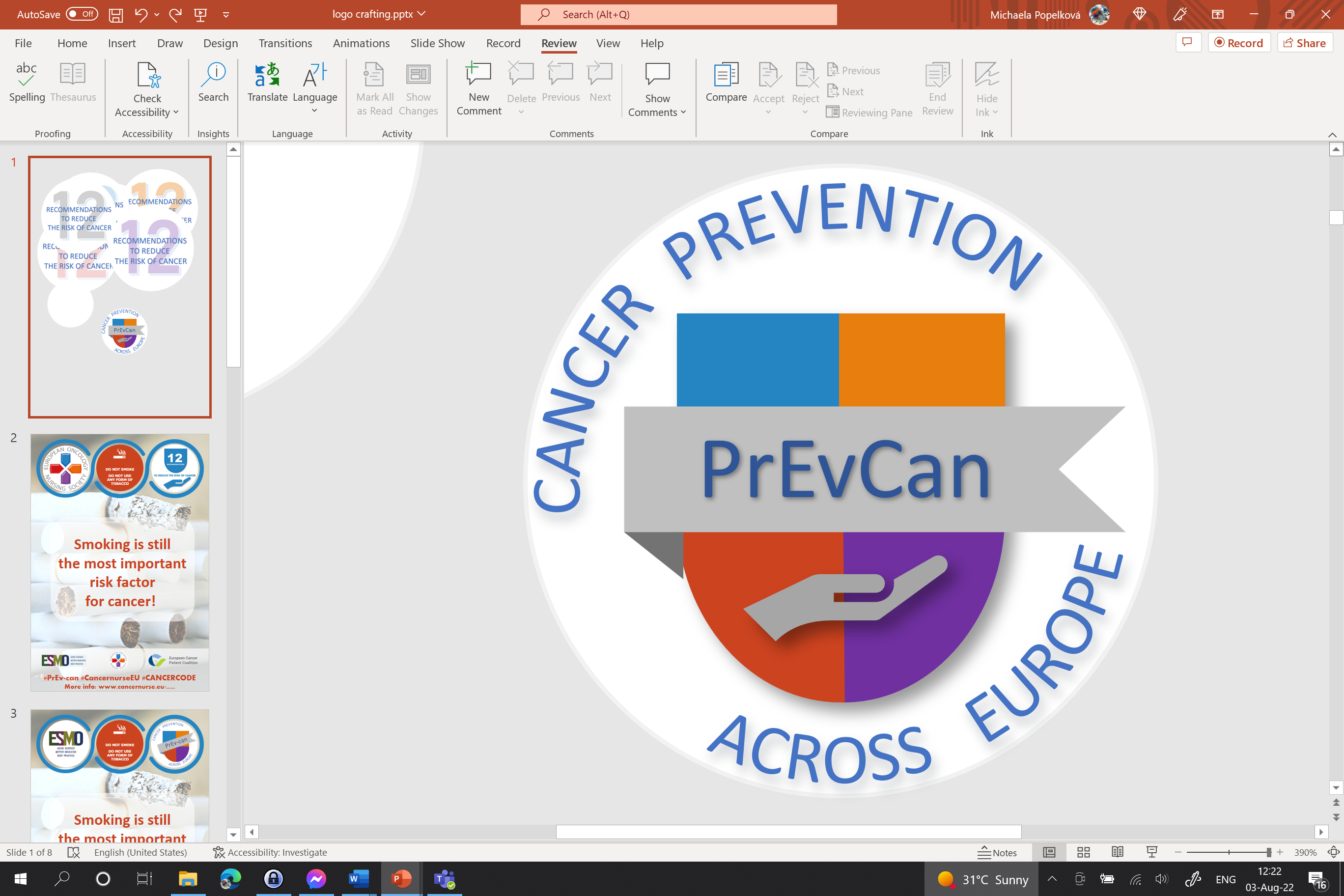 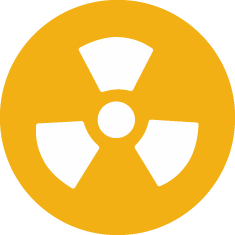 Zde vložte logo své organizace
TAKE ACTION TO REDUCE HIGH RADON LEVELS
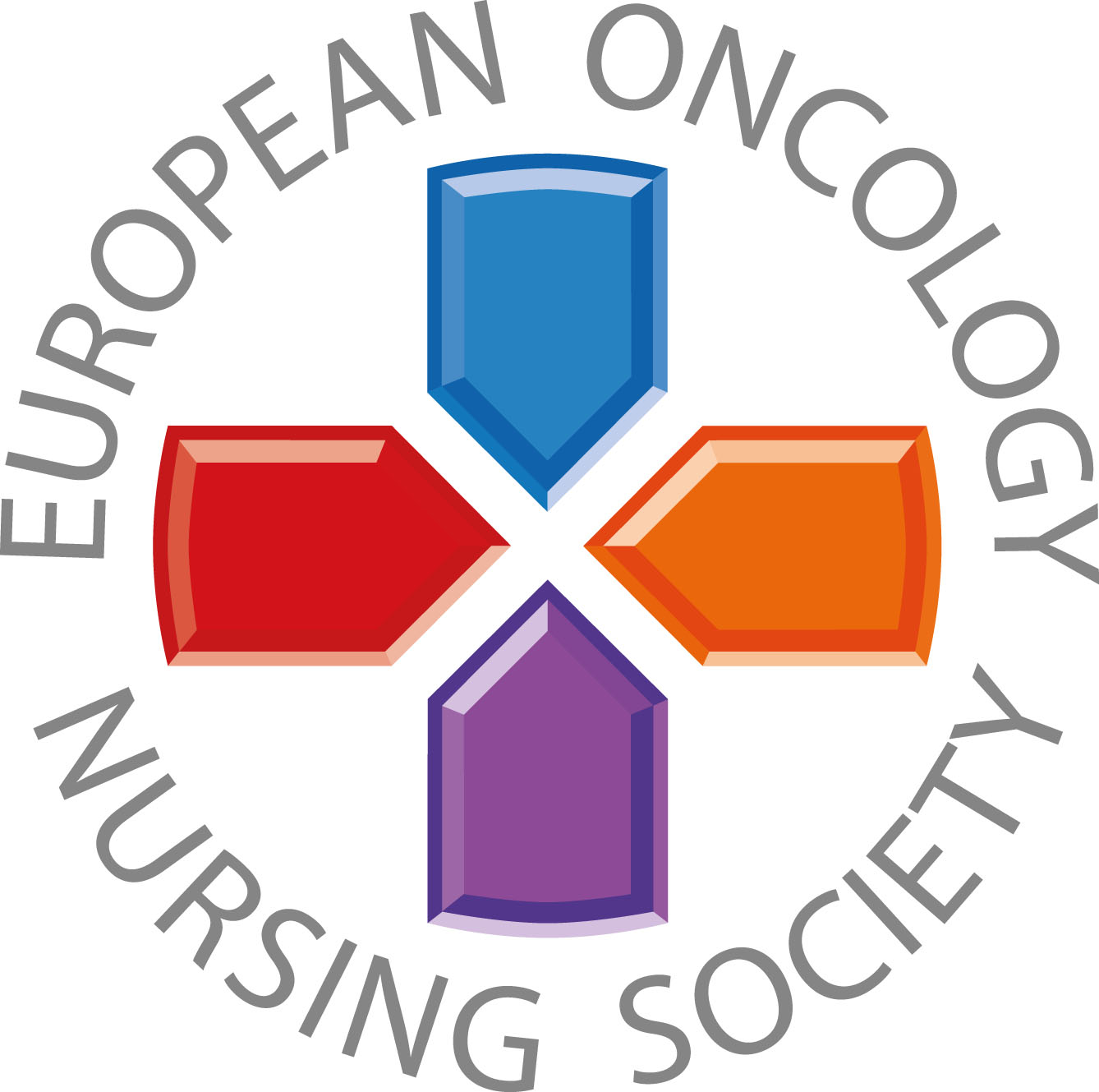 Vložte své foto
Vaše sdělení
#PrEvCan #CANCERCODE
Kampaň PrEvCan© byla iniciována EONS a je realizována za podpory klíčového partnera kampaně, ESMO. Více informací: www.cancernurse.eu/prevcan
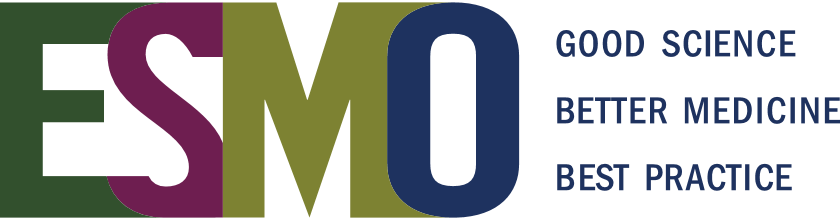